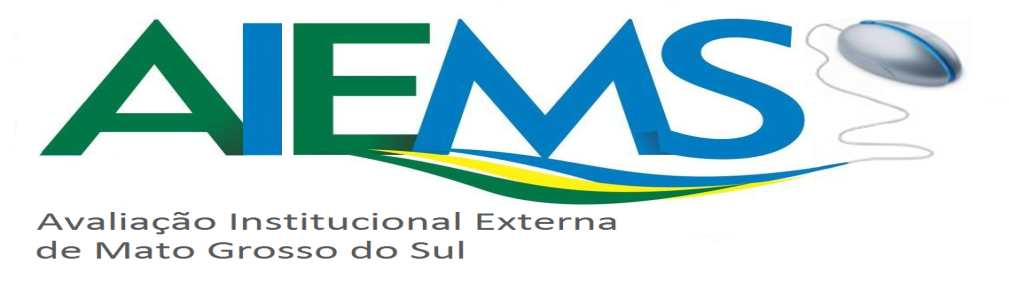 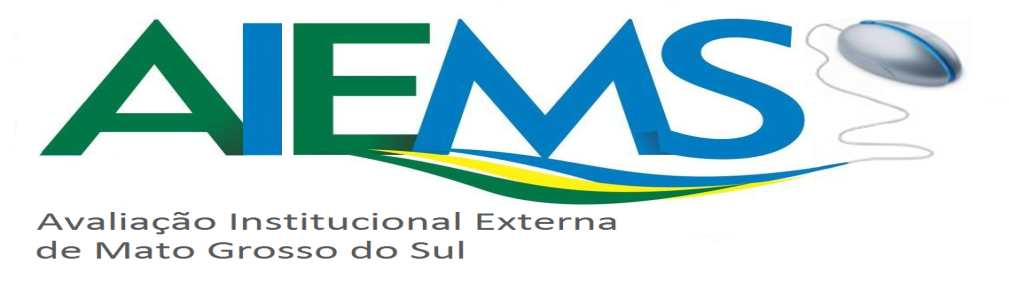 Missão
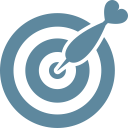 Garantir a qualidade do ensino e da aprendizagem nas escolas da Rede Estadual de Ensino – REE, fortalecendo-as e respeitando a diversidade do cidadão sul-mato-grossense.
Visão de Futuro
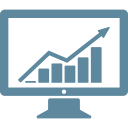 Ser referência em educação pela qualidade dos serviços prestados, por meio de ações inovadoras, da valorização, do respeito aos servidores e do cumprimento dos preceitos legais e da ética.
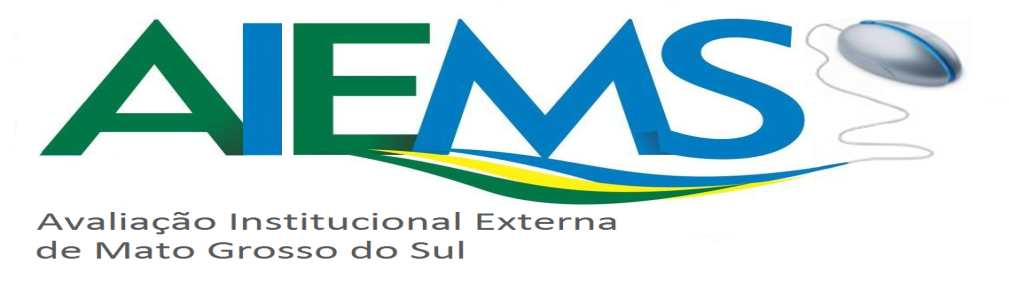 HISTÓRICO

2001 a 2008: Questionários impressos
2009 a 2014: Parcialmente Digital
2015 a 2016: Totalmente digital
OBJETIVOS

Diagnosticar as fragilidades e forças da escola
Gerar indicadores;
Renovar Autorização de Funcionamento;
Subsidiar as tomadas de decisões.
INSTITUIÇÕES AVALIADAS

Escolas Estaduais
Escolas Municipais
Escolas Privadas
RESULTADOS GERADOS

Relatórios Analíticos
Relatórios Consolidados
Indicadores para tomadas de decisões
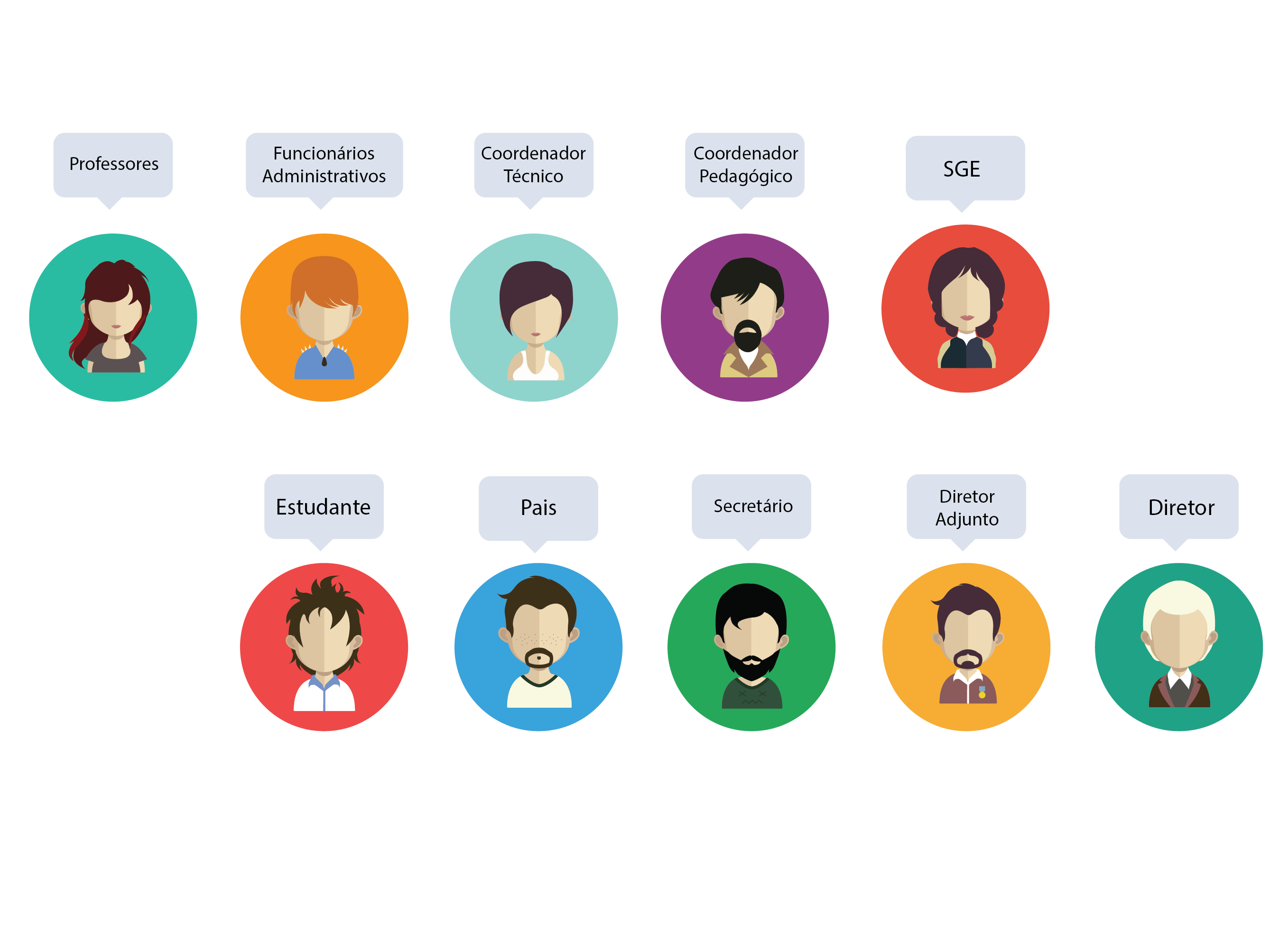 QUEM PARTICIPA?
DIMENSÕES AVALIADAS
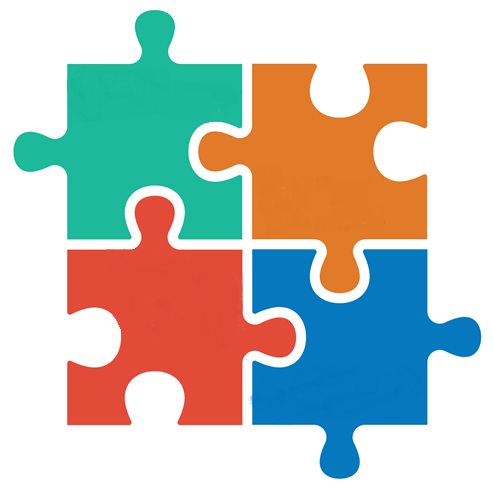 DIMENSÕES PONTUADAS
GESTÃO ADMINISTRATIVA
PERFIL
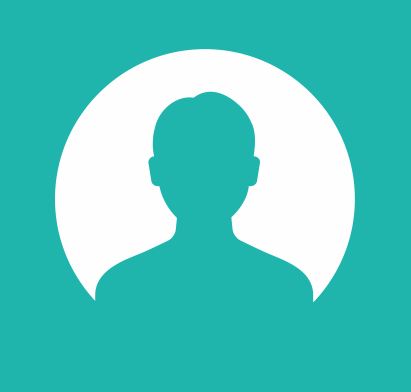 GESTÃO PEDAGÓGICA
GESTÃO DE
 INFRAESTRUTURA E CONDIÇÕES DE FUNCIONAMENTO
DIMENSÃO NÃO PONTUADA
GESTÃO DE INTERAÇÃO E AMBIENTE ESCOLAR
PERFIL
Idade
 Sexo
 Cor
 Formação
 Tempo na escola e na função que exerce
GESTÃO ADMINISTRATIVA
Gestão Escolar
 Uso das ferramentas da gestão escolar (Regimento Escolar, Calendário Escolar, PDE)
 Investimentos e gestão de recursos humanos
 Prestação de contas
 Transporte Escolar
GESTÃO PEDAGÓGICA
Referencial Curricular
 Projeto Político Pedagógico/PPP
 Planejamento
 Práticas pedagógicas
 Recursos Pedagógicos e Tecnológicos
 Atendimento Educacional Especializado
 Modalidades de ensino ofertadas pela escola
 Avaliações da aprendizagem e de desempenho dos estudantes (SAEMS, Prova Brasil, ENEM)
 IDEB
GESTÃO DE INFRAESTRUTURA E CONDIÇÕES DE FUNCIONAMENTO
Informações sobre todos os ambientes existentes na escola
 Reformas
 Segurança
 Acessibilidade
 Alimentação escolar
GESTÃO DE INTERAÇÃO E AMBIENTE ESCOLAR
Relacionamento interpessoal
 Comunicação e integração com a escola
 Zelo ao patrimônio
 Compromisso com a escola
 Grau de satisfação
 Pontos positivos e negativos da escola
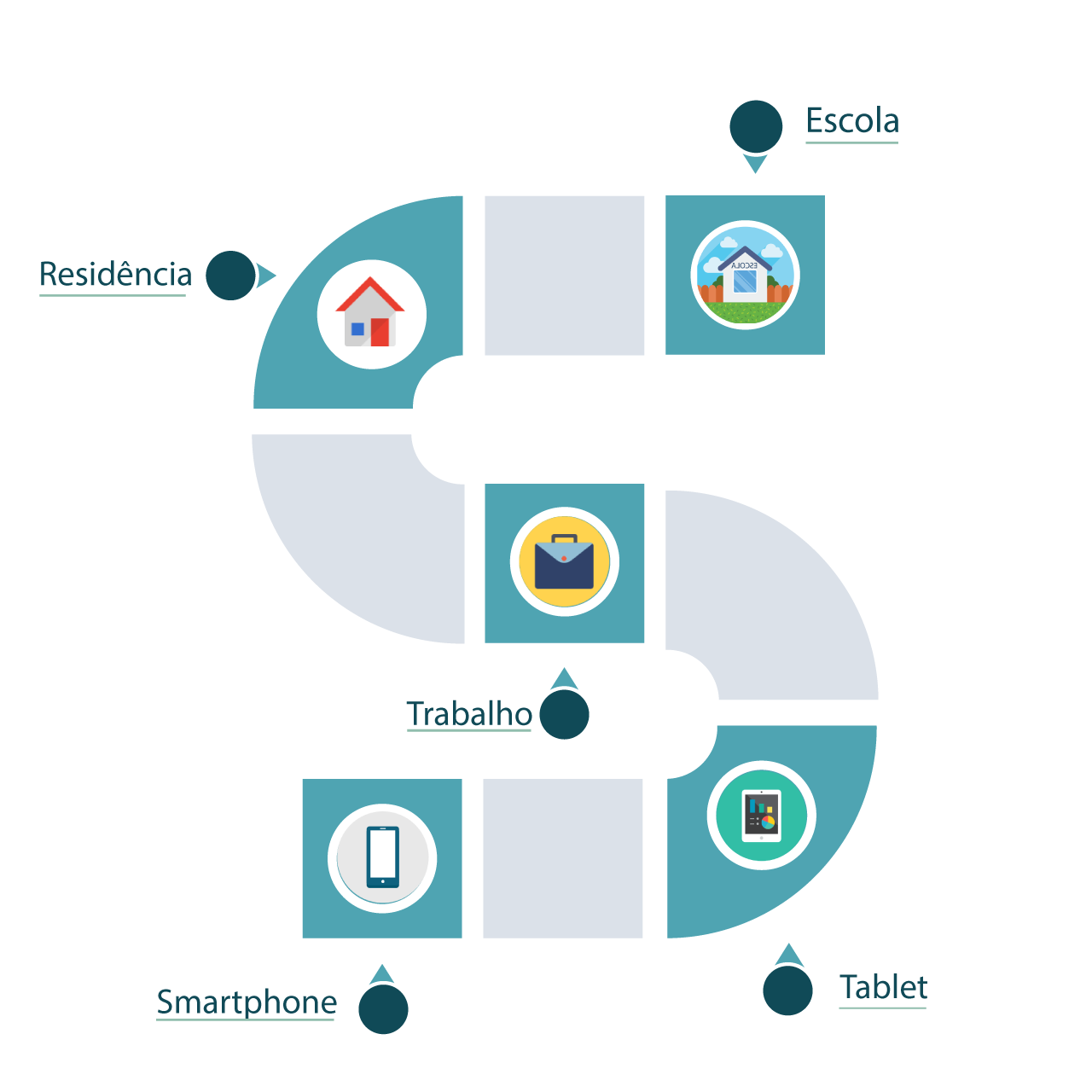 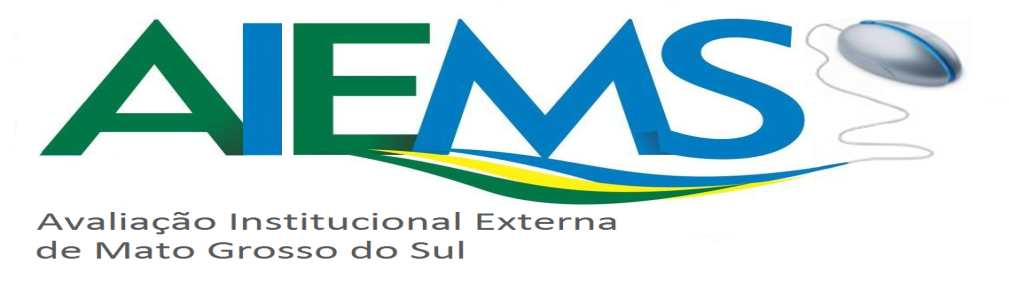 COMO PARTICIPAR DA AVALIAÇÃO INSTITUCIONAL EM MS/2016
VISUALIZAÇÃO DOS RESULTADOS DA AIEMS
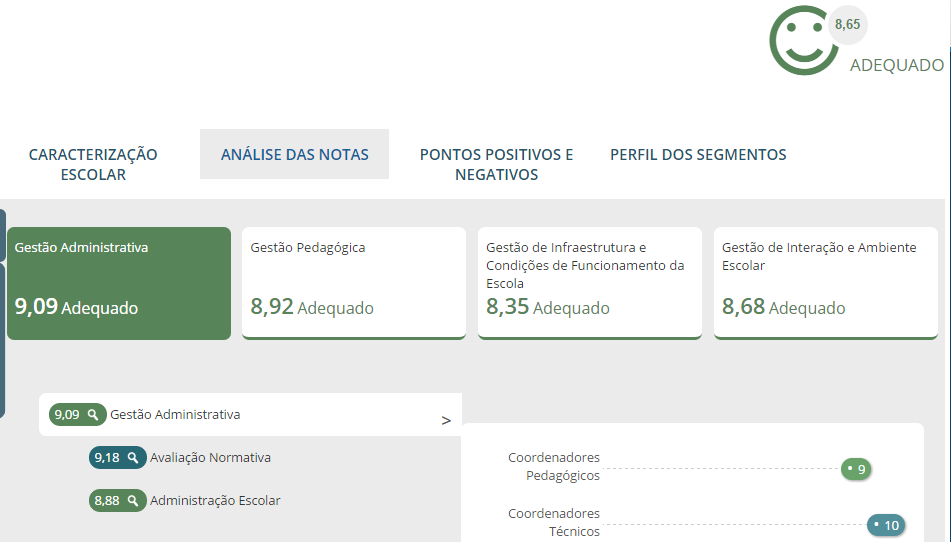 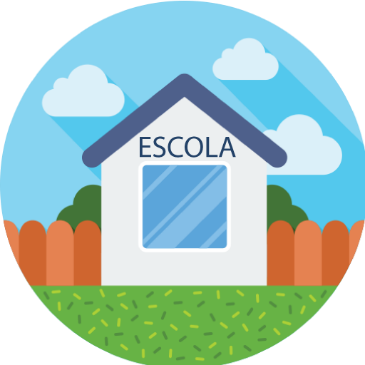 EM 2015 FORAM AVALIADAS 205 ESCOLAS ESTADUAIS, 47 MUNICIPAIS E 57 PRIVADAS, TOTALIZANDO 309 ESCOLAS.
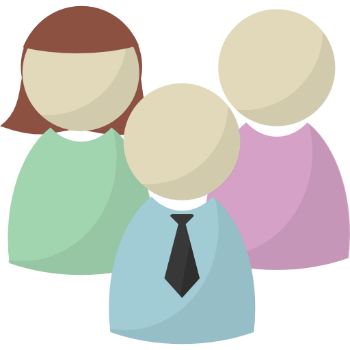 AO TOTAL, PARTICIPARAM 76.607 REPRESENTANTES DOS SEGMENTOS DAS ESCOLAS, NA AVALIAÇÃO INSTITUCIONAL EXTERNA EM 2015 .
RELATÓRIOS  DOS ACESSOS DA AVALIAÇÃO INSTITUCIONAL NO SAIEMS
Fonte: Digithobrasil 2016.
Fonte: Digithobrasil 2016.
Fonte: Digithobrasil 2016.
e
RESULTADOS DA INICIATIVA AVALIAÇÃO INSTITUCIONAL/2016
“AÇÕES INOVADORAS PROPICIAM UMA EDUCAÇÃO DE QUALIDADE.”
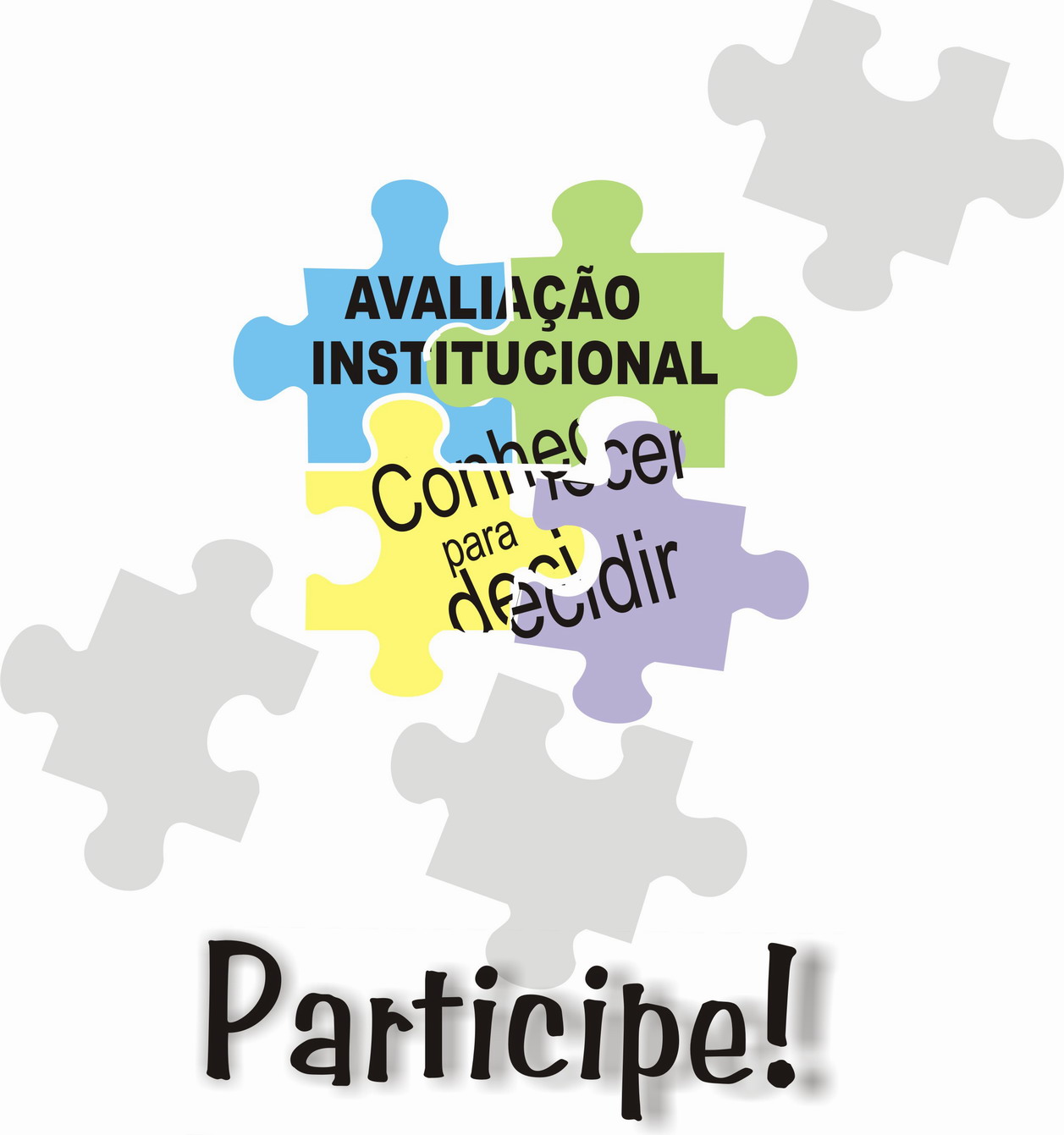 SECRETARIA DE ESTADO DE EDUCAÇÃO

SUPERINTENDÊNCIA DE PLANEJAMENTO E APOIO INSTITUCIONAL/SUPAI

COORDENADORIA DE PLANEJAMENTO/COPLAN
TELEFONES PARA CONTATO

3318-2370/2226/2306
OBRIGADA!